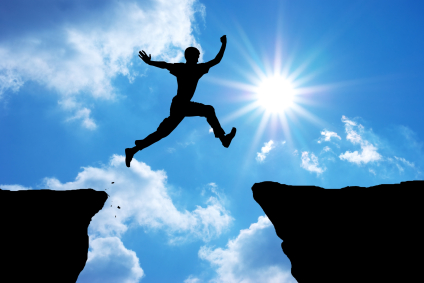 Welcome to: Destiny ACTIVATORUnlocking Destiny
Life Coaching Workshop
Led by
Destiny ActivatorLife Coaching Workshop
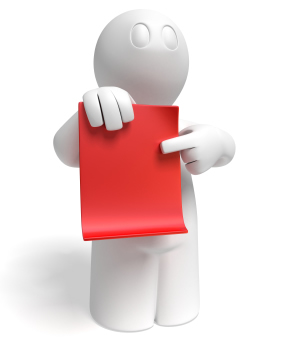 Workshop Guidelines
© 2015 Tina Southgate
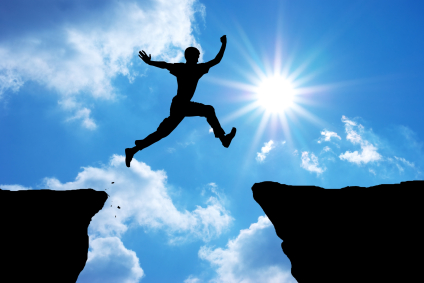 MODULE 1
DISCOVER
My Destiny in My Heart
Session 1 – My Destiny in My HeartIntroductory Exercise
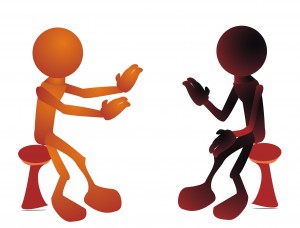 © 2015 Tina Southgate
Session 1 – My Destiny in My HeartIntroductory Exercise
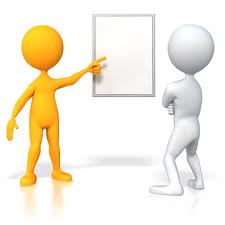 © 2015 Tina Southgate
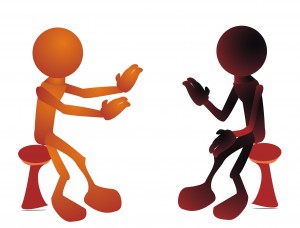 Session 2 –Peak Event Exercise
Note this is based on the DESTINY EVENT EXERCISE (Page 201 of Tony Stoltfz’s Christian Life Coaching Handbook)
© 2015 Tina Southgate
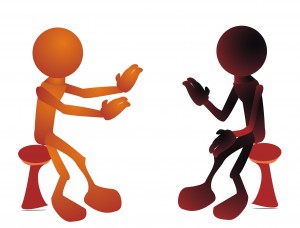 Session 2 - Peak Event Exercise
© 2015 Tina Southgate
Session 2 – My Destiny in My Heart
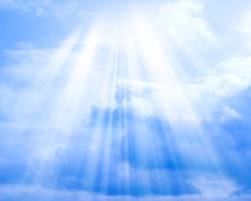 Guided Visualisation / Encounter
© 2015 Tina Southgate
MODULE 1 – DISCOVER
© 2015 Tina Southgate
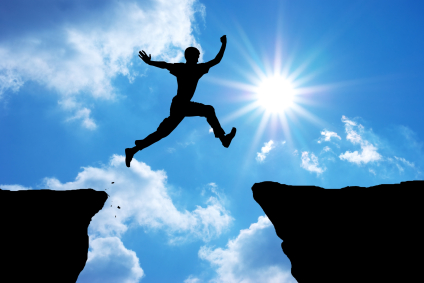 MODULE 2
UNDERSTAND

Prophetic Words, Dreams, Visions & The Seasons
Session 3 - Prophetic Words, Dreams, Vision and The Seasons
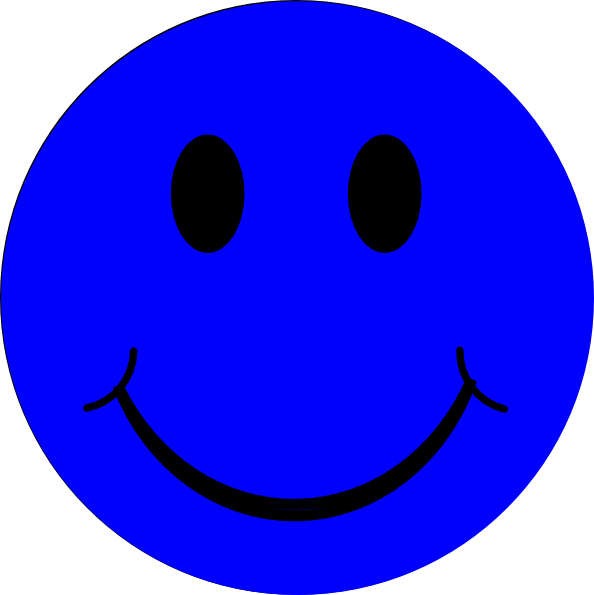 © 2015 Tina Southgate
Session 3 - Prophetic Words, Dreams, Vision and The Seasons
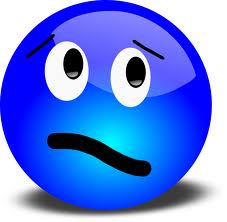 © 2015 Tina Southgate
Session 3 - Prophetic Words, Dreams, Vision and The Seasons
EXERCISE – Identifying words to work on today
Weighty
Resonant with your spirit 
Ones that feel totally impossible
Ones that invoke fear 
Ones that feel exciting 
 
I
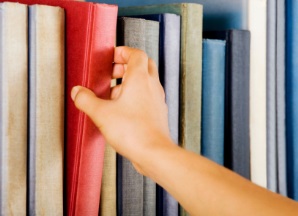 © 2015 Tina Southgate
Session 3 - Prophetic Words, Dreams, Vision and The Seasons
Character /Kingdom Identity 
Who you are and your being call. What part of Jesus you embody and carry to the world
Doing/Mandates/Assignments
Areas where there Heavenly authority released for you to move in. 
Promises & Blessings
Word of God spoken –eg – you will get married, you will have something
Directional/Visionary/Big Picture/Strategy
Any how tos, where to’s, who to’s, what to’s
Giftings/ Anointing/ Impartations
Areas where you have been given anointing which need to be activated and used in your life.
© 2015 Tina Southgate
Session 3 – Prophetic Words
© 2015 Tina Southgate
Session 4 - Prophetic Words, Dreams, Vision and The Seasons
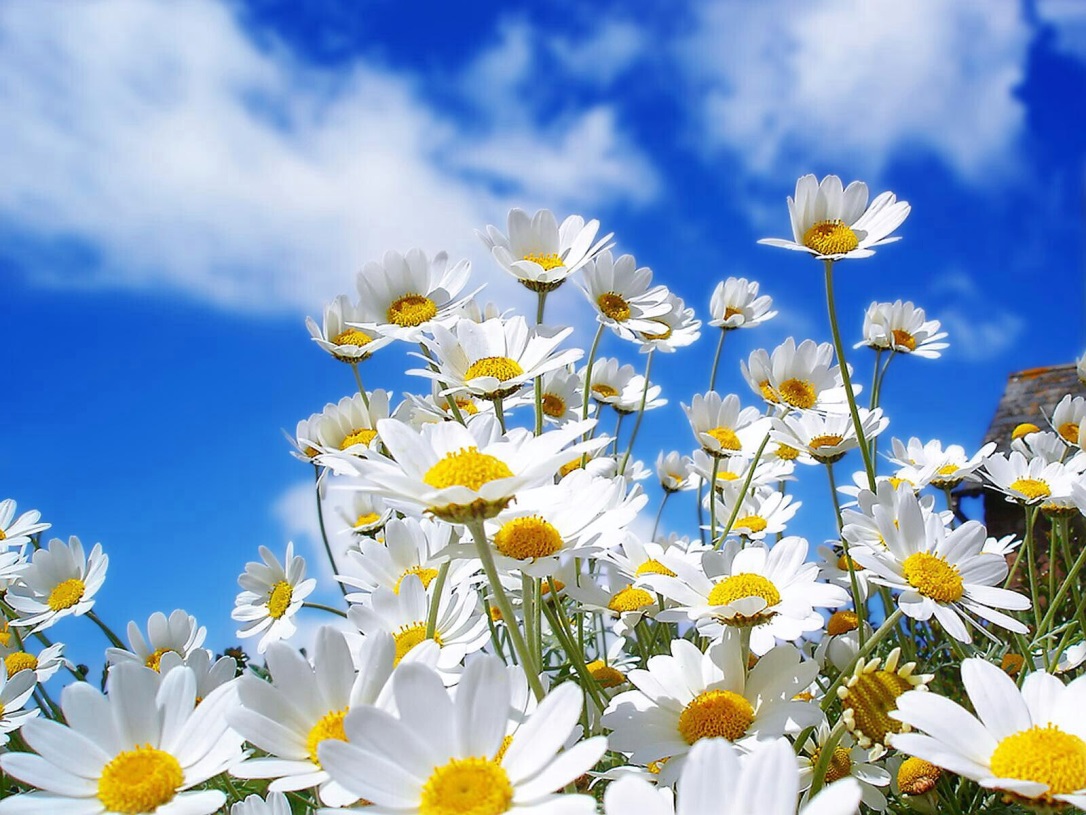 Seasons
© 2015 Tina Southgate
Your Calling Timeline (From The Calling Journey, by Tony Stoltzfus)
SHOW JOSPEPHS TIMELINE
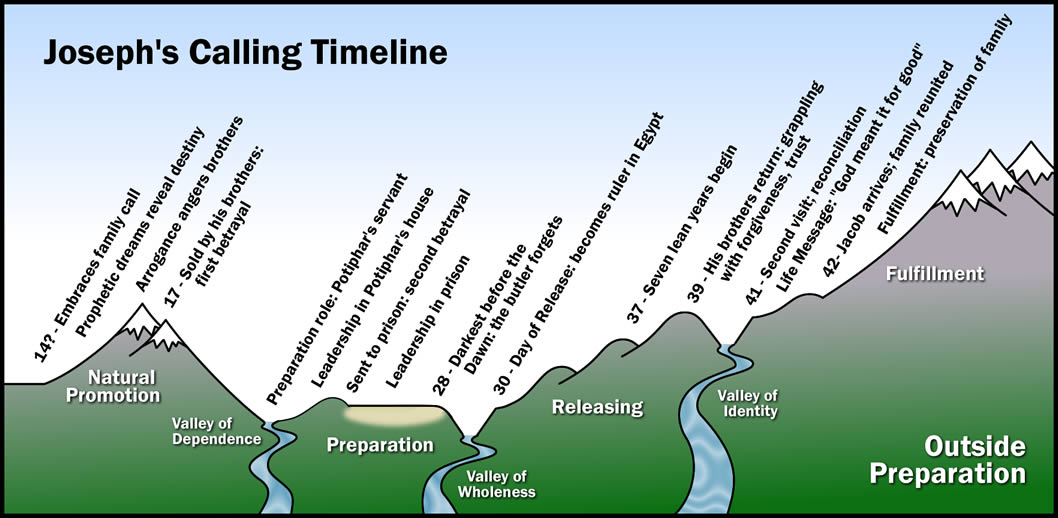 Session 4 - Prophetic Words, Dreams, Vision and The Seasons
TIMING
Mid-term
Short-term
24 Months
2-15 years
16-30 years
100,000s years
Eternity Heaven
Fulfilled
Long-term
Source of faith building
 Qualification for ministry
© 2015 Tina Southgate
© 2015 Tina Southgate
Session 4 - Prophetic Words, Dreams, Vision and The Seasons
© 2015 Tina Southgate
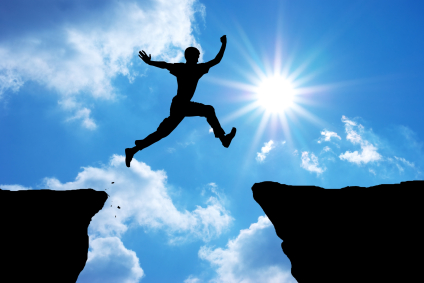 MODULE 3
OVERCOME 

Skills Identification, Confidence & Boldness
Session 5 - Skills Identification, Confidence and Boldness
What tools do I have in my bag right now? 
What do I need?..and 
What tools need sharpening?
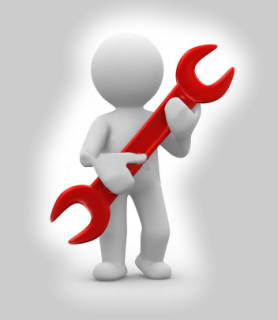 © 2015 Tina Southgate
Session 5 - Skills Identification Wheel
Non-Specific Skills
Specific Skills related to your calling
Vocational Experience
Life Skills
Time Mgt
Financial Stability
Character
Tenacity/Perseverance
Emotional Resilience
Vocational Qualifications
Natural Abilities
Eg. Athletic, entrepreneurial, writing, art
Relational
Communication
Living in community
Knowledge/Training
In area of vocation
Spiritual
Anointing
9 fruits of spirit
Hearing Gods voice
© 2015 Tina Southgate
Session 6 - Skills Identification, Confidence and Boldness
Confidence and Boldness

Chicken lines and my destiny
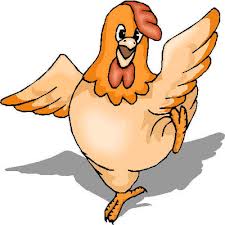 © 2015 Tina Southgate
Session 6 - Skills Identification, Confidence and Boldness
Confidence and Boldness

Chicken lines and my destiny 
Identifying my confidence & boldness
What’s looming ahead
Where I am equipped with boldness
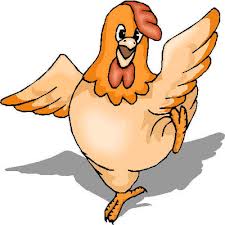 © 2015 Tina Southgate
Session 6 - Conquering my looming chicken line
What is the looming chicken line in a sentence or two? 
How much fear do you feel out of 10? (ensure it is at least an 8 out of 10!)
How can you apply what you know about your previous strategy to this situation? 
What do you now know you have character wise? 
What strategies that you used previously can be applied here?
How could God show up this time? 
How fearful out of 10 do you feel now?
© 2015 Tina Southgate
Session 6 - Skills Identification, Confidence and Boldness
Summary of Key Points
I can identify where I am strong and skilled and where I need to grow and I can set goals based on areas I need to grow in
Skills are not just job related, there are many areas of my life to grow skills in to become the best possible person I can be. 
Rounding off my skill set helps me decide on my next best steps
The more I am aware of where I am strong the more confident I am 
Chicken lines are a part of life and I already know how to overcome them. 
I have characteristics that enable me to overcome fear and walk into the next step of my destiny

‘To him who much has been given much is expected’
© 2015 Tina Southgate
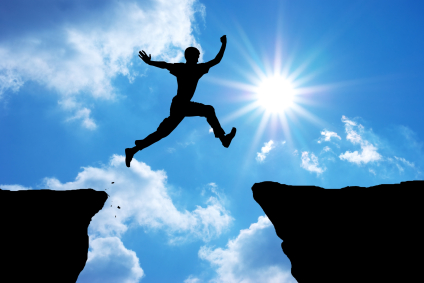 MODULE 4
LAUNCH

What do I do next?
Bringing the jigsaw pieces together
MODULE 4  – What do I do next?
These sessions are about ‘launching’! This will involve: 
Making a Choice and Decision 
Drawing the jigsaw pieces together!
Learning how to consider all our options
Then learning how to narrow down our options, and 
Setting some achievable goals.
© 2015 Tina Southgate
Session 7 – My future
Encounter - A letter to you from you co-created with Holy Spirit
Firstly date the top of the page
© 2015 Tina Southgate
Session 7 – De-brief
What surprised you? 
What feels totally in connection with your calling? 
Where are the chicken lines that you feel excited and fearful to cross?
© 2015 Tina Southgate
Session 7 – What do I do next?
Exercise –Opportunities Brainstorming Exercise
Step 1 - Tell me what all the options are that you could do next. 

Come up with at least 10, try for 30!
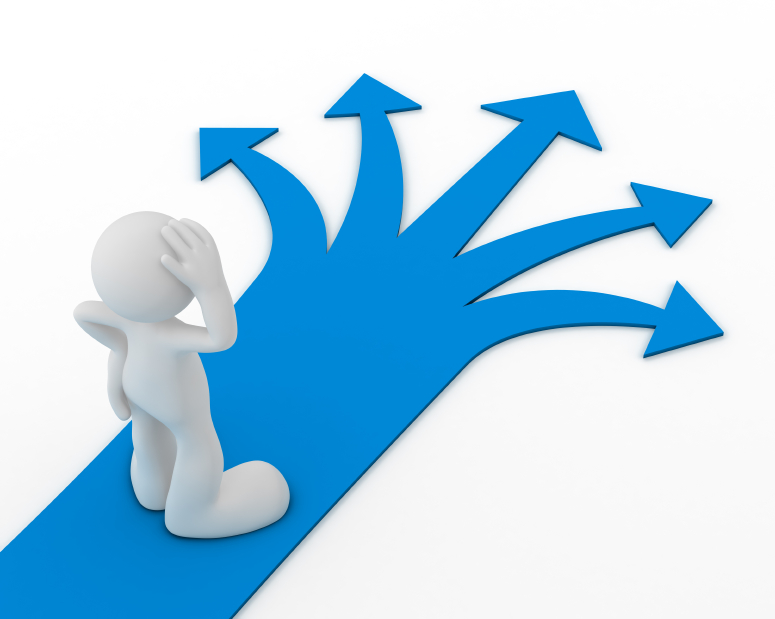 © 2015 Tina Southgate
Session 7 – What do I do next?
Exercise –Opportunities Brainstorming Step 2 – Narrow to 1-3 options
Which option would fulfil the 80/20 rule? 
You would actually be doing what brings you alive at least 80% of the time. 
Which one makes your heart sing loudest?
Where is the resonance? 
(think about how you recognise your resonance from Friday night) 
Which one would make you rise up and say me me me I can do that!  (Like Moses, David and The disciples)
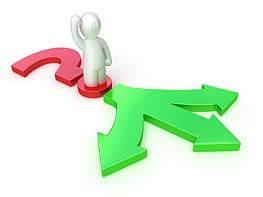 © 2015 Tina Southgate
Session 7 – Decision Checking Exercise
Sample
© 2015 Tina Southgate
Session 7 – Decision Checking Exercise
Sample
© 2015 Tina Southgate
Session 7 – Decision Checking Exercise
Sample
© 2015 Tina Southgate
Session 8 – Setting Goals
SMART GOALS
© 2015 Tina Southgate
Session 8 – Setting Goals
© 2015 Tina Southgate
Session 8 – Setting SMART Goals
© 2015 Tina Southgate
Session 8 – Setting SMART Goals
© 2015 Tina Southgate
Setting Goals
Living Positively On Purpose – Session 3- Taking Ownership, Creating a Plan
Session 8 – Setting Goals
Tips
Prioritise! 
How many ‘goals’ should I have at once? Project planning
Time commitment – what other commitments do I have?
Are these goals flowing with Gods agenda – my current season
If I don’t set goals I still have them – am just unaware of what I am doing
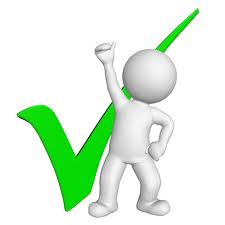 © 2015 Tina Southgate
MODULE 4 – LaunchWhat Do I Do Next?
Key Points
I can prophesy, dream and co-create my next 12 months with Holy Spirit
Creatively brainstorming is good as long as I can narrow down
I now know tools to narrow down options and make a decision
Commitment is important
Being aware of my fear helps me overcome it
Goals are an important part of planning and are permissible by God
Goals must be SMART – specific, measureable, achievable, realistic and thrilling!
© 2015 Tina Southgate
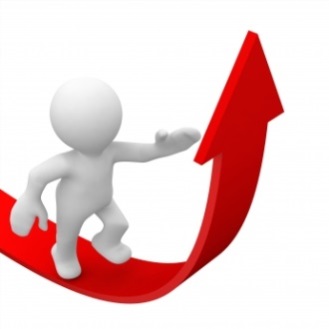 Follow-up Options 

Take time to process and action what you have decided here. Invest in your ongoing development and growth 
Get personal 1 to 1 life coaching to follow up this course. 
Tell your testimony – for promotion and to release breakthrough to others.
Request a workshop, for your own small group or home church
Become a coach – join our Coach Training Programme 
Other Events, Online Courses & Resources posted on www.destinycoachingministries.com 
Contact Email: info@destinycoachingministries.com
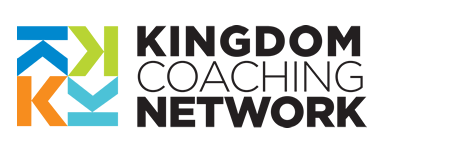